Gamifikacja w marketingu 2
Wybór modelu gamifikacji 1/2
Akcja – takie gry mają być szybkie i tanie – zarówno do grania, jak i nauki zasad i samego tworzenia takiej kampanii, jeżeli uczestnicy nie dostaną wszystkich tych elementów szybko znudzą się i odejdą
Symulacja – odwrotność gry – kosztowna, zabiera długi czas aby ją stworzyć i rozwinąć, pozostawia silniejsze wrażenie, musi mieć dużo nagród aby utrzymać graczy
Interaktywne opowiadanie historii – każdy może zbudować historię wokoło swojej marki, zwykle kosztowne i wymagające długiego przygotowania, ale pozostawia silne wrażenie
Przygoda – to hybryda akcji, symulacji i opowiadania historii, wymaga od graczy dużego zaangażowania czasowego, dobrze wykonana kampania daje dużo satysfakcji i firmie i graczom
Puzzle – gra wymagająca pewnych umiejętności rozwiązywania problemów, przesłanie marketingowe jest wbudowane w gry
Wybór modelu gamifikacji 2/2
Gra oparta na umiejętnościach – wynik gry zależy od reakcji graczy, zdolności umysłowych, strategicznego myślenia lub wiedzy ogólnej – nie ma żadnej sztywnej reguły, można dopasować do budżetu (losowa gra)
Wielu uczestników – wielu graczy gra w tę samą grę w tym samym środowisku, zwykle gracze konkurują ze sobą i z komputerem
Edukacyjna – gracze uczą się czegoś o marce, firmie
Odgrywanie ról – najrzadsza, gracze kontrolują działania postaci w grze,
Czas trwania różnych gier
Akcja -> koszt: niski, czas przygotowania: 1 – 2 tygodni, ekspozycja marki: , okres zainteresowania: 1 tydzień
Symulacja -> koszt: wysoki, czas przygotowania: 3 miesiące, ekspozycja marki: *, okres zainteresowania: 1 do 2 miesięcy
Interaktywne opowiadanie historii: koszt: b. wysoki, czas przygotowania: 4 – 6 tygodni, ekspozycja marki: , okres zainteresowania: 3 miesiące
Przygodowa: koszt: średni, czas przygotowania: 2-3 miesiące, ekspozycja marki: *, okres zainteresowania: 1 miesiąc
Puzzle: koszt: niski, czas przygotowania: 2 – 3 tygodni, ekspozycja marki: *, okres zainteresowania: 1 tydzień
Oparta na umiejętnościach: koszt: średni, czas przygotowania: 1 miesiąc, ekspozycja marki: *, okres zainteresowania: 2 tygodnie
Wielu graczy: koszt: wysoki, czas przygotowania: 2-3 miesięcy, ekspozycja marki: *, okres zainteresowania: 2-3 tygodni
Edukacyjna: koszt: wysoki, czas przygotowania: 2-3 miesięcy, ekspozycja marki: *, okres zainteresowania: 2-3 miesięcy
Odgrywanie ról: koszt: wysoki, czas przygotowania: 2-3 miesięcy, ekspozycja marki: , okres zainteresowania: 2-3 miesięcy
Dla kogo jaki rodzaj gry
Akcja – poniżej 45 r.ż., wiele języków, dowolna lokalizacja, nie wymaga dużo czasu, dowolny etap życia
Symulacja – powyżej 30 r.ż, wiele języków, dowolna lokalizacja, wymaga ogromnej ilości czasu, studenci, rodzice w domu, pracownicy biurowi
Interaktywne opowiadanie – od 30. r.ż, jeden język, wymaga ogromnej ilości czasu, emeryci, rodzice pozostający w domu
Przygodowa – od 20 r.ż, jeden język, jedna lokalizacja, pewna ilość wolnego czasu, emeryci i studenci
Puzzle – od 10. r.ż., jeden język, jedna lokalizacja, nie wymaga czasu, wszyscy
Wielu graczy – poniżej 45 r.ż., dowolny język, dowolna lokalizacja, pewna ilość wolnego czasu, studenci lub pracownicy biurowi
Edukacyjna – powyżej 20 r.ż., jeden język, jedna lokalizacja, pewna ilość wolnego czasu, wszyscy
Odgrywanie ról – poniżej 45 r.ż., dowolna lokalizacja, dowolny język, wymaga pewnej ilości wolnego czasu, studenci lub pracownicy biurowi
Cele różnych gier
Akcja – aby zwiększyć odwiedzanie witryny internetowej
Symulacja – aby zyskać więcej zaangażowania na stronie
Interaktywne opowiadanie – aby zbudować świadomość marki
Przygodowa – aby poprawić procent odwiedzających stających się klientami
Puzzle – aby zyskać więcej followersów w mediach społecznościowych
Oparta na umiejętnościach – aby zwiększyć sprzedaż
Wielu graczy – aby zyskać followersów w mediach społecznościowych
Edukacyjna – aby poprawić wewnętrzną komunikację (szkolenia pracowników)
Odgrywanie ról – aby rozpocząć sprzedaż nowych produktów albo usług
Nagrody za lojalność
Punkty – gracze wygrywają punkty za grę, za pozytywne działania i doświadczenia ale także za takie rzeczy jak dostarczanie feedbacku i udostępnianie informacji o kampanii w mediach społecznościowych
Plakietki – to graficzna reprezentacja osiągnięć w grze, to wizualne symbole statusu, które mogą zachęcać graczy do uczestniczenia w wyzwaniach, aby wygrać dodatkowe plakietki – ważne, aby wyzwania realizowały cele marketingowe
Tabele wyników – pozwól graczom obserwować ich ranking w porównaniu do innych graczy, bo to zachęca do konkurowania i pokazuje kto wykonał najwięcej wyzwań, za pierwszą dziesiątkę można dawać dodatkowe punkty
Wykresy wydajności (performance charts) graficznie pokazują historyczne osiągnięcia w grze, co motywuje do poprawy wykresów. 
Awatary – awatary są istotnym elementem angażowania użytkowników, na bardziej tradycyjnych platformach użytkownicy są zachęcani aby załadować swoje zdjęcie, w gamifikacji raczej chodzi o dostosowanie postaci do gracza
Nagrody w trakcie gry
Poczucie humoru – jeżeli dobrze wkomponowane w grę będzie angażować graczy
Konkurowanie – możesz łatwo dołożyć element konkurowania przez dodanie np. tabeli wyników, albo plakietek
Wyłączność – kto by nie chciał dostać się do elitarnego klubu? Dostępność traktowania jako VIP powoduje, że wiele osób się zainteresuje Twoją marką, robi tak np. Starbucks
Wyjątkowe doświadczenie (rewarding experience) – zachęcenie graczy do zdobywania nagród i wymiany punktów rzeczywiste produkty może być powodem dla którego będą wracali do gry, wiele firm czyni zdobywanie punktów trudnym, co może zniechęcić graczy, ale można temu zapobiec robiąc bardzo łatwą wymianę punktów na rzeczywiste produkty
Wartość dodana – trudność w zdobywaniu punktów i długi czas aby te punkty uzyskać zniechęca do gry więc wtedy trzeba nagradzać dosłownie wszystko w grze – trzeba wyważyć koszty szybkiego zdobywania punktów a koszty utraty graczy, gamifikacja powinna mieć różnego rodzaju nagrody aby każdy mógł wygrywać
Rozdawanie losowych nagród – poprzez dodatnie losowych nagród lepiej się utrzymuje zainteresowanie grą – a o to chodzi w kampanii marketingowej
Wybór właściwych komponentów gry
Stadia budowy gry:
1. koncepcja
2. budowa zespołu
3. planowanie techniczne
4. produkcja
5. testy
6. uruchomienie
Wybór właściwych komponentów gry: koncepcja
Na fazie koncepcji należy zadać sobie następujące pytania:
Jakie są cele planowanej kampanii?
Jak będziemy mierzyć realizację celów?
Jaka opcja gry jest najlepsza dla Twoich klientów?
Jakie zastosować nagrody?
Czy będzie główny dobry bohater czy antybohater?
Jaka będzie tematyka gry i sposób promowania marki?
Wybór właściwych komponentów gry: budowa drużyny
Na etapie budowy drużyny należy:
Zatrudnić członków zespołu
Stworzyć harmonogram dla zespołu
Delegować zadania i upewnić się, że zostały wykonane
Ciągle synchronizować cele Twojej kampanii z drużyną
Wybór właściwych komponentów gry: budowa drużyny
Na etapie budowy drużyny należy:
Zatrudnić członków zespołu
Stworzyć harmonogram dla zespołu
Delegować zadania i upewnić się, że zostały wykonane
Ciągle synchronizować cele Twojej kampanii z drużyną
Wybór właściwych komponentów gry: planowanie techniczne
Stworzenie schematu gry
Określenie jaka grafika będzie potrzebna, styl, aktywa
Wybór silnika gry lub języka kodowania
Budowa kompletnej tabeli wyników dla całej gry
Udokumentowanie tej informacji i udostępnienie zespołowi
Wybór właściwych komponentów gry: produkcja
Waterfall: analiza, projektowanie, kodowanie, testowanie, integracja, utrzymanie
Spirala: analiza, projektowanie, kodowanie, testy, kolejna iteracja
Iteracyjny: konstrukcja 1: projektowanie, kodowanie, testy, implementacja -> kasowanie/rozpoczęcie od nowa -> konstrukcja 2: projektowanie, kodowanie, testy, implementacja, kasowanie/rozpoczęcie od nowa -> konstrukcja 3: projektowanie, kodowanie, testy, implementacja
Weryfikacja i walidacja czyli model V – podobny do waterfall tylko że na każdym etapie są testy, czyli analiza wymagań i od razu testy akceptowalności, projektowanie systemu i od razu testy (testy systemu), projektowanie architektury i od razu testy integracyjne, projektowanie modułów i od razu testy jednostkowe, potem kodowanie i znowu testy jednostkowe które wpływają na projektowanie modułów, testy integracyjne wpływające na projektowanie architektury, itd. 
Architektury zwinne
Model V
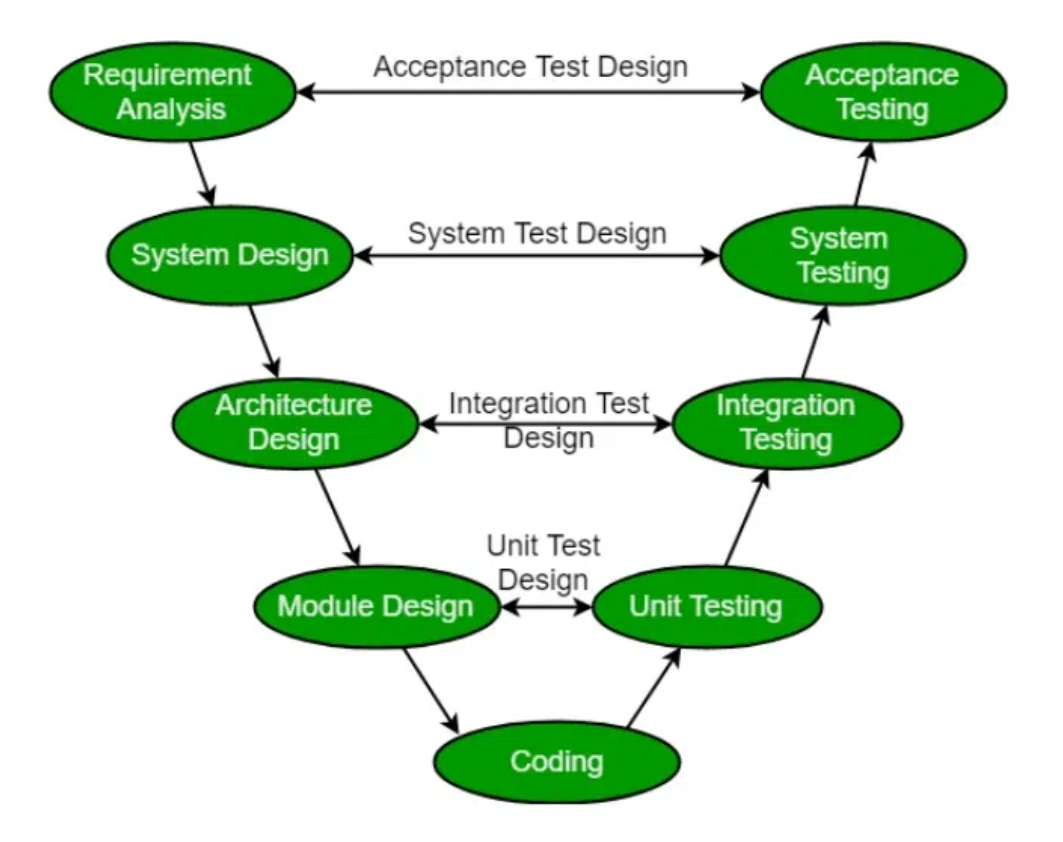 Wybór właściwych komponentów gry: testy
Alfa – gra jest grywalna ale niekompletna
Beta – gra jest w pełni napisana, mogą ją testować osoby trzecie, zbiera się na tym
Wybór właściwych komponentów gry: wdrożenie
Wdrożenie gry
Poniedziałek – dobry dzień – ludzie są po weekendzie, ale mają cały tydzień przed sobą i mogą myśleć o liście zadań
Wtorek – bardzo dobry dzień – po jednym dniu pracy ludzie chętniej zajmą się grą
Środa – doskonały dzień – w środku tygodnia nie ma już super pilnych zadań, do końca tygodnia tylko 2 dni
Czwartek – dobry dzień, tylko jeden dzień do weekendu, ale to tylko jeden dzień aby rozkręcić kampanię
Piątek – niedobry dzień, nawet jeżeli ludzie zauważą kampanię to nie ma czasu aby ją rozkręcić
Sobota/niedziela – złe dnie, ludzie są w trybie wypoczynku, czyli wiadomości od Ciebie znikną w gąszczu innych nieprzeczytanych wiadomości
Kto jest potrzebny w kampanii
Menedżer
Artysta
Projektant gier
Projektant poziomów
Koderzy (fizyka gry, AI, grafika, gra, interfejsy, przetwarzanie danych wejściowych, komunikacja sieciowa)
Inżynier dźwięku
Testerzy gry
Projektant strony internetowej
Uruchamianie i promowanie gry
Strona www powinna koncentrować się na grze, a nie na firmie
Strona powinna być zwięzła i wolna od zakłóceń
Powinna być jasnym zaproszeniem do działania czyli do grania
Budowanie wczesnego zainteresowania
Zbierze emaile przez stronę „Coming Soon”
Stwórz odpowiednie treści aby spowodować dyskusje w internecie
Na tydzień przed startem kampanii
Zoptymalizuj stronę startową aby szybko działała
Stwórz osobne gogle analytics dla strony gry
Dodaj specjalny kod „tracking pixels” do gry aby zbierać informacje o ruchu sieciowym
Testuj swoją grę nieustannie
Przygotuj bloga i posty o uruchamianiu kampanii
Zachęcaj graczy dając im wczesne podglądy gry
Stwórz konkurs w mediach społecznościowych dająca małe nagrody i możliwość grania w grę na jeden dzień przed oficjalnym startem
Napisz osobiście do blogerów i daj im ciekawą historię o grze
Zacznij wysyłać emaile do obserwujących
Przygotuj video demo o grze i wywiadach jak fajnie się gra w grę
Reklamowanie gry w mediach społecznościowych
Facebook – Facebook ads, zachęcanie do lajkowania, ale określ do kogo ma trafić reklama 
Instagram – można publikować wiadomości z Pinteresta, ale także można umieszczać treści przez Stories, gdzie można umieszczać pokazy slajdów dostępne przez 24 godziny (ale można ich użyć ponownie)
LinkedIn – sponsorowane update, LinkedIn groups, Twoja własna grupa na LinkedIn
Pinterest- screenshoty z gry
Twitter (X) – krótkie wiadomości tekstowe, obrazy, video
Jak pisać emaile w dniu uruchomienia gry
Osoby, które często w przeszłości kupowały Twoje produkty i mają o nich pozytywną opinię „[Imię] potrzebujemy Twojej pomocy dzisiaj”
Osoby, które kupiły Twoje produkty chociaż raz „Cześć [Imię], czy masz dzisiaj czas aby zagrać w grę?”
Osoby, które pytały o produkty, ale nie grały w grę „[Imię] nie przegap dzisiejszego bezpłatnego uruchomienia gry (z jednorazowymi unikatowymi specjalnymi ofertami)”
Osoby, które tylko są na liście mailingowej (subskrypcja) „[Nazwa Twojej firmy] zaprasza Ciebie na nowe zdarzenie”
Nie używaj pogrubionej czcionki ani dużych liter
Unikaj typowych słów spamu czyli np. „free”
Wiadomość ma być krótka
Nie zrób błędów językowych
Jak komunikować się z prasą
Zrób listę wszystkich mediów które chcesz zaprosić do współpracy i ich stron www: lokalnych, globalnych, z danego przemysłu, wiadomości cyfrowych, stron www z recenzjami gier
Zastanów się jak dziennikarze chcą aby do nich dotrzeć – Twitter?
Poświęć czas na zbudowanie relacji z dziennikarzami – np. odpowiadaj na ich Tweety
Podsumuj swoją grę i wyślij linka do wstępnej wersji gry do dziennikarzy
Jeżeli dziennikarz o Tobie pisze, podziękuj publicznie
Wykorzystanie blogerów i influencerów
Używanie blogerów i influencerów jest trudne, ale warto spróować
Znajdź odpowiednich influencerów, skontaktuj się przez media społecznościowe
Dostarcz ile tylko możesz informacji o Twojej grze i firmie aby Ci zaufali
Stwórz unikatowy hashtag aby influencerzy mogli promować grę
Stwórz budżet na influencerów
Wykorzystywanie blogerów
Wyślij uczciwego emaila albo wiadomość przez media społecznościowe
Wiadomość powinna zostać wysłana z emaila Twojej firmy
Nie zniechęcaj się jeżeli od razu nie odpowiedzą
Naucz się wszystkiego o blogerach i treściach jakie piszą
Nie oczekuj, że będą pisali o Twojej grze za darmo
Wybieraj blogerów w oparciu o dopasowanie, a nie ilość followersów
Podstawowe media do reklamy gry
Facebook – największe media społecznościowe na świecie
Instagram – popularny dla obrazków
Twitter (X) – wiadomości sportowe, zabawa, polityka
Reddit – największe forum dyskusyjne internetu o wszystkim
LinkedIn – media społecznościowe dla profesjonalistów
Snapchat – video
TikTok – Chińska strona głównie z filmami video – nie wolno pominąć TikToka
Musisz poznać język każdego z tych mediów aby odpowiednio przedstawić grę
Monitorowanie kampanii kiedy ruszyła
Musisz zbierać wszelkie dane aby się z nich uczyć
Nie używaj prawdziwego adresu strony www tylko stwórz linka przez który można się dostać do portalu – blokuje to ataki typu brute force
Wymagaj adresów emailowych i haseł i logowania aby uniknąć hakerów
Zmuś użytkowników do regularnych zmian haseł
Wylogowuj nieaktywnych graczy
Używaj protokołów z szyfrowaniem
Logowanie dwustopniowe
Używaj sztucznej inteligencji do sprawdzania adresów IP, sprawdzaj geolokalizację, jeżeli użytkownik loguje się z różnych krajów  trafia na listę obserwowanych
Po kilku nieudanych logowaniach konto musi zostać zablokowane
Jakie dane się zbiera o grze
Postęp gry
Interakcja – jakie przyciski są wciskane: graj teraz, dowiedz się więcej, popatrz na nasze produkty, jak grać
Okres grania (jak długo za jednym razem i ogólnie ktoś gra)
Procent nowych sesji – czyli ile osób odwiedza stronę po raz pierwszy, powinna być zdrowa mieszanka powracających graczy i nowych
Wykonanie celów
Oglądanie versus sesje
Liczba wizyt gdzie ktoś trafia na stronę i nie zaczyna grać
Lokalizacja geograficzna
Ile osób poleciło stronę innym
Oczekiwane zachowania 1/2
Gra akcji – wysoka interakcja, bicie własnych rekordów, więcej nowych sesji niż powracających graczy, krótkie sesje
Symulacja – średnia interakcja, duży udział wracających graczy, długo trwające sesje
Interaktywne opowiadanie historii – dużo przycisków (aby mieć dużą interakcję z użytkownikami) – więcej użytkowników powracających niż nowych
Przygodowa – Użytkownicy będą bardzo zaangażowani w grę co oznacza, że będą zainteresowani dodatkowymi przyciskami w grze (np. reguły gry), równa proporcja nowych użytkowników i powracających użytkowników, dług czas gry
Puzzle – różna interakcja, zwykle dość wysoka wśród graczy którzy chcą wygrać, wyższa proporcja wracających graczy, średni czas gry
Oczekiwane zachowania 2/2
Gra oparta na umiejętnościach – wysoka interakcja, bo gra wykorzystuje umiejętności umysłowe graczy, wyższa proporcja nowych graczy, krótki czas gry
Wielu graczy – średnia interakcja, bo gracze będą także używali mediów aby zachęcić innych do gry, równa proporcja nowych graczy i starych, wyjątkowo długi czas gry
Edukacyjna – wysoka interakcja z uwagi na uczenie się, wyższa proporcja nowych graczy, krótki czas gry
Odgrywanie ról – niska interakcja, bo gracze są wciągnięci w grę, duża proporcja powracających graczy, bardzo długi czas gry
Czego użytkownicy sami nie powiedzą
Stadia gry – musisz wiedzieć co robią gracze kiedy wylądują na Twojej stronie – czy dowiedzieli się o Twojej kampanii z mediów, czy informacji ustnych
Co gracze myślą o kampanii – czy gra była warta ich czasu?
Stopa zatrzymania – co powodowało, że wracali do gry?
Co było celem graczy? Jakie osiągnięcia?
Emocje graczy – radość, frustracja? – możesz spróbować dać im buźki aby określili swoje emocje
Feedback
Zaangażowanie graczy wymaga śledzenia feedbacku od graczy
Wszelkie problemy z grą na jakichkolwiek typach urządzeń
Czy jest wystarczająco dużo pomocy
Czy wszyscy zrozumieli jak grać w grę
Czy gra spełniła ich oczekiwania
Gra powinna mieć czata na żywo aby pomagać w przypadku problemów
Poprosić o ocenę jakości kampanii ale maksymalnie w kilku pytaniach
Stworzenie forum dyskusyjnego online
Wyświetlanie pozytywnych recenzji innych użytkowników
Używanie głosowań
Monitorowanie mediów społecznościowych
Analizowanie i stosowanie danych 1/2
Analiza big data ma pomóc odpowiedzieć na następujące pytania:
Czy kampania wpłynęła na firmę i jak
Czy kampania długookresowo miała pozytywne rezultaty
Czy można coś poprawić
Jakie kroki należy podjąć aby poprawić jakość gry i zaangażowanie w grę
Czy należy spróbować czegoś innego/nowego w kampanii
Czy używaliśmy naszych zasobów skutecznie w grze
Jaka byłą reakcja większości graczy na kampanię
Czy gracze dostali to czego się spodziewali
Czy kampania nie miała problemów z jasnym przekazem co było jej celem
Co zniechęcało graczy
Analizowanie i stosowanie danych 2/2
Co powodowało, że gracze wracali po więcej?
Co powodowało, że gracze wciskali istotny przycisk „Share”
Czy rodzaj gry pasował do graczy
Czy gracze mieli problemy w trakcie gry
Czy było dość poziomów aby gracze wracali
Czy kampania zyskała zainteresowanie we wszystkich mediach społecznościowych
Czy hashtag kampanii był popularny wśród graczy
Jaki procent nowych graczy przyszedł z mediów społecznościowych
Jakie procent wiadomości na mediach społecznościowych był pozytywny?
Analiza webowa
Odbiorcy:
    Całkowita liczba wizyt na stronie docelowej.
    Stosunek nowych użytkowników do powracających.
    Dane o lokalizacji, takie jak kraj pochodzenia odbiorców.
    Informacje o urządzeniach i oprogramowaniu, np. przeglądarka i urządzenia mobilne używane przez odbiorców.
Zachowanie odbiorców:
    Najczęściej odwiedzana strona docelowa i strona wyjścia, a także najczęściej odwiedzane strony (jeśli kampania obejmuje więcej niż jedną stronę).
    Średni czas spędzony przez użytkowników na stronie kampanii.
    Wskaźnik odrzuceń (procent osób, które nie podjęły interakcji z kampanią po odwiedzeniu strony docelowej).
Strona docelowa:
    Które strony internetowe i kanały marketingowe przyciągnęły najwięcej ruchu do kampanii.
    Najpopularniejsze wyszukiwane słowa kluczowe, które doprowadziły do wizyt na stronie docelowej.
Analiza mediów społecznościowych - Facebook
Dashboard Facebook Analytics jest dostępny poprzez stronę Facebook Business. Oferuje następujące funkcje:
Page Insights: Szczegółowe dane analityczne. Sekcja przeglądu podsumowuje wydajność kampanii.
Reach: Liczba osób, które zobaczyły posty z kampanii. Można również zobaczyć, kto ukrył posty.
Posts: Wydajność postów oraz wskazówki dotyczące najlepszych czasów publikacji.
Videos: Śledzenie najlepszych wideo kampanii, ocenianych na podstawie czasu odtworzeń.
Followers and Likes: Analiza liczby polubień i obserwujących oraz ich źródła.
Page Views: Dane o ruchu na stronie i widoczności poszczególnych sekcji.
People: Dane demograficzne, takie jak lokalizacja, płeć, język.
Promotions: Wskazówki dotyczące promowania postów oraz targetowania.
Analiza mediów społecznościowych – Twitter (X)
Twitter Analytics oferuje podsumowanie wyników kampanii:
Monthly Summary: Najważniejsze wydarzenia miesiąca: najlepszy tweet, obserwujący, wzmianka.
Tweets: Śledzenie zaangażowania i wyświetleń, w tym tweetów promowanych.
Audiences: Dane demograficzne i zainteresowania odbiorców, możliwość porównania z innymi grupami.
Analiza mediów społecznościowych - Instagram
Instagram Insights dostępne są dla kont biznesowych i obejmują:
Impressions: Liczba wyświetleń postów kampanii.
Reach: Liczba unikalnych wyświetleń postów.
Website Clicks: Liczba kliknięć w link do witryny kampanii.
Profile Visits: Liczba odwiedzin profilu.
Posts: Analiza polubień, komentarzy i zapisów postów.
Actions: Posty, które skłoniły użytkowników do interakcji.
Discovery: Konta, które zobaczyły posty, mimo braku obserwowania strony kampanii.
Analiza mediów społecznościowych - Pinterest
Pinterest Analytics monitoruje aktywność związaną z pinami:
Pin Stats: Najbardziej angażujące piny i ich wydajność.
Impressions: Liczba wyświetleń pina.
Closeups: Liczba kliknięć, aby powiększyć zawartość.
Clicks: Kliknięcia prowadące na stronę kampanii.
Saves: Liczba zapisów pina do przyszłego użytku.
Analiza mediów społecznościowych - LinkedIn
LinkedIn Analytics umożliwia monitorowanie trendów i metryk:
Visitors: Ruch na stronie oraz dane demograficzne odwiedzających.
Updates: Zasięg postów, zaangażowanie oraz inne akcje (np. nowi obserwujący).
Followers: Analiza trendów liczby obserwujących (organiczne vs. płatne).
Feedback od użytkowników
Feedback form: Formularze mogą być przesyłane e-mailem do zespołu lub bezpośrednio do bazy danych. Warto pracować nad automatyzacją tego procesu.
Live chat: Czaty można pobrać z interfejsu dostawcy usługi i oznaczać kluczowe kwestie bezpośrednio w portalu administracyjnym. Współpraca z programistami może pomóc w integracji z bazą danych.
Campaign ratings: Ankiety oceniające kampanie zawierają cenne dane, które należy szybko zapisywać w bazie danych i odpowiednio tagować.
Polls: Dane z ankiet można pobierać w formacie CSV z interfejsu dostawcy. Pozwalają one na filtrowanie wyników według dat, segmentów odbiorców i odpowiedzi, a następnie ich import do bazy danych.
Gdzie trzymać dane o użytkownikach
Jak zabezpieczyć dane o użytkownikach 1/2
Sposoby zabezpieczenia bazy danych
Szyfrowanie
Szyfrowanie przekształca dane w taki sposób, że w przypadku przechwycenia będą wyglądały jak losowy ciąg znaków bez znaczenia.
Upewnij się, że baza danych jest szyfrowana za pomocą aktualnego oprogramowania.
Bezpieczne hasła
Używaj narzędzi do zarządzania hasłami, takich jak Dashlane, Keeper czy NordPass.
Wdrażaj zasady regularnej zmiany haseł (np. co 90 dni). Jeśli hasło nie zostanie zmienione, zablokuj konto do czasu aktualizacji.
Monitorowanie i audyt
Monitorowanie dostępu i zachowań: Śledź logowania i nietypowe aktywności (np. używanie haseł pracowników przez nieautoryzowane osoby lub dostęp z nieznanych adresów IP).
Audyt: Regularne przeglądy pomagają znaleźć nieaktywne konta, które mogą być podatne na włamania. Usuwanie takich kont zmniejsza ryzyko.
Jak zabezpieczyć dane o użytkownikach 2/2
Sposoby zabezpieczenia bazy danych
Regularne kontrole
Uprawnienia: Weryfikuj zmiany w uprawnieniach – mogą one świadczyć o naruszeniu lub błędnej konfiguracji.
Konfiguracja i ustawienia bazy: Sprawdzaj, czy konfiguracje bezpieczeństwa nie zostały zmienione (np. przez aktualizacje od stron trzecich).
Zmiany w systemie: Wszelkie nieautoryzowane zmiany mogą świadczyć o obecności złośliwego oprogramowania.
Aplikacje internetowe: Kontroluj aplikacje webowe pod kątem ataków typu SQL injection, słabych uprawnień czy błędnej konfiguracji.
Logowanie i ograniczenia dostępu
Loguj jak najwięcej informacji, np. nieudane próby logowania, błędne zapytania SQL czy błędy uprawnień.
Zezwalaj na dostęp do bazy danych tylko z wybranych adresów IP. Usuwaj dostęp IP pracowników, którzy opuścili firmę.
Tworzenie honeypota
Honeypot to serwer baz danych podłączony do sieci, który jest ustawiony jako przynęta. Jego celem jest zwabienie cyberprzestępców, aby wykryli serwer i pomyśleli, że zhakowali cenny zasób. Po próbie włamania system zbiera informacje o atakujących i powiadamia zespół o incydencie.
Dzięki temu można wykrywać ataki na bazy danych w organizacji we wczesnym etapie. Aby skonfigurować honeypot, należy wykonać następujące kroki:
    Oparta na rzeczywistym zasobie: Honeypot powinien być wzorowany na rzeczywistej bazie danych.
    Odniesienia: Wspominaj o honeypocie wszędzie tam, gdzie odwołujesz się do rzeczywistych zasobów.
    Procedura reagowania: Stwórz procedurę szybkiego badania alertów generowanych przez honeypot.
    Pozory atrakcyjności: Serwer powinien wyglądać interesująco. Twórz bazy danych o nazwach takich jak "Credit Cards" czy "Customers Info" i wypełniaj je fałszywymi, realistycznymi danymi.
Skutki przeciążenia strony
Utrata klientów i spadek konwersji
Obniżenie pozycji w wyszukiwarkach
Utrata danych analitycznych
Spadek sprzedaży
Spadek produktywności pracowników
Uszkodzenie reputacji marki
Jak przygotować się na zwiększony ruch?
Wdrażanie sieci dostarczania treści (CDN)
Monitoring wydajności serwerów
Skalowanie infrastruktury w chmurze
Regularne testy obciążeniowe
Sieci CDN 1/2
Sieci CDN (Content Delivery Networks) to systemy rozproszonych serwerów, które współpracują, aby dostarczać treści internetowe użytkownikom w sposób szybki, niezawodny i efektywny. CDN-y są kluczowym elementem infrastruktury internetu, ponieważ znacząco poprawiają wydajność stron internetowych, aplikacji i innych usług online.
Jak działają sieci CDN?
CDN działa na zasadzie rozmieszczenia serwerów w różnych lokalizacjach geograficznych (tzw. punkty obecności, ang. Points of Presence, PoP). Serwery te przechowują kopie treści (cache), takich jak:
    obrazy,
    filmy wideo,
    pliki CSS i JavaScript,
    strony HTML,
    inne zasoby statyczne.
Sieci CDN 2/2
Kiedy użytkownik odwiedza stronę internetową korzystającą z CDN, żądanie treści jest przekierowywane do najbliższego geograficznie serwera. Dzięki temu:
Zredukowany jest czas opóźnienia (latency) — dane pokonują krótszą drogę.
Zmniejszone obciążenie głównego serwera — serwery CDN obsługują większość zapytań.
Poprawiona dostępność — treści są dostarczane nawet w przypadku awarii głównego serwera.
Korzyści z używania CDN
Szybsze ładowanie stron: Dzięki lokalizacji serwerów bliżej użytkowników, treści są dostarczane szybciej.
Zwiększona niezawodność: CDN-y minimalizują ryzyko przeciążenia głównego serwera podczas wzmożonego ruchu.
Skalowalność: CDN-y obsługują dużą ilość użytkowników bez konieczności rozbudowy własnej infrastruktury.
Ochrona przed atakami DDoS: CDN-y mogą wykrywać i blokować złośliwy ruch, zanim dotrze do głównego serwera.
Poprawa SEO: Szybsze strony mają lepsze pozycje w wynikach wyszukiwania.
Czym jest CDN?
Sieć serwerów buforujących dane w wielu lokalizacjach
Zmniejszenie odległości między użytkownikiem a serwerem
Odciążenie głównego serwera
 Szybsze ładowanie stron i aplikacji
Rodzaje sieci CDN
Content-oriented: Buforowanie ostatniej wersji strony
 Security-oriented: Ochrona przed atakami DDoS
 Knowledge-oriented: Rozpoznawanie i blokowanie złośliwego ruchu
Rekomendowani dostawcy CDN
Amazon Web Services (AWS)
Google Cloud CDN
Microsoft Azure CDN
Cloudflare CDN
Rackspace CDN
Jak wdrożyć CDN?
Zmiana rekordów DNS u rejestratora domen
Konfiguracja serwerów CDN
Dostęp do panelu administracyjnego domeny
Współpraca z zespołem IT
Kontrola serwera przed startem kampanii
Przepustowość: Upewnij się, że masz wystarczający limit danych.
Timeout:Zmniejsz czas oczekiwania serwera, aby obsłużyć więcej połączeń.
Sprzęt: Zwiększ pamięć fizyczną i wirtualną serwera.
Load balancing: Wprowadź równoważenie obciążenia, aby zwiększyć wydajność i niezawodność.
Aktualizacja oprogramowania
Zapewnia ochronę przed cyberatakami.
Umożliwia serwerowi obsługę zwiększonego ruchu.
Regularne aktualizacje zapobiegają awariom nawet przy niewielkim ruchu.
Outsourcing mediów
Przenieś multimedia (wideo, audio) na zewnętrzne serwery.
Usługi hostingowe obrazów: Flickr, Photobucket lub dedykowany serwer/CDN.
Usługi strumieniowania wideo: YouTube, Vimeo.
Zmniejszenie obciążenia serwera poprawia szybkość ładowania kampanii.
Przyczyny awarii serwera
Brak zasilania: Awaria prądu, burze, katastrofy naturalne.
Problemy z konfiguracją: Błędy automatyczne lub manualne.
Przeciążenie systemu: Nagły wzrost ruchu.
Problemy sprzętowe: Uszkodzenia serwera.
Problemy z siecią: Ograniczenia przepustowości lub brak miejsca na dysku.
Problemy z usługami: Nieaktualne lub źle działające usługi.
Rozwiązywanie problemów
Określenie przyczyny awarii.
Szybka reakcja zespołu IT.
Przywrócenie działania serwera i kampanii.
Zapobieganie przyszłym problemom
Regularne audyty serwera.
Ograniczenie liczby administratorów.
Codzienna kontrola logów serwera.
Stosowanie zapór sieciowych i kluczy kryptograficznych.
Wdrożenie mechanizmu failover serwera.
Failover i kopie zapasowe
Failover serwera: Automatyczne przełączanie ruchu na serwer zapasowy.
Kopie zapasowe: Regularne tworzenie kopii kampanii i danych.
Przechowywanie kopii zapasowych
Przechowuj kopie zapasowe w oddzielnej, bezpiecznej lokalizacji.
Lokalizacja musi być łatwo dostępna w przypadku awarii serwera.
Typy kopii zapasowych
Pełna kopia zapasowa: Kopia całej kampanii. Najbardziej czasochłonna i wymagająca pamięci, ale łatwa do przywrócenia.
Kopia przyrostowa: Kopiuje tylko zmiany od ostatniej kopii. Szybka i oszczędza miejsce, ale trudniejsza do odtworzenia.
Kopia różnicowa: Kopiuje wszystkie zmiany od ostatniej pełnej kopii. Łatwiejsza do odtworzenia niż przyrostowa.
Syntetyczna pełna kopia: Łączy pełną kopię z przyrostowymi, zapewniając zawsze aktualną pełną kopię.
Testowanie kopii zapasowych
Regularnie testuj rozwiązania do przywracania danych.
Organizuj symulacje awarii serwera, aby upewnić się, że procedury działają.
Planuj testy przywracania co tydzień, aby potwierdzić skuteczność zabezpieczeń.
Harmonogram testów
W miarę możliwości przeprowadzaj testy po każdej kopii zapasowej.
Balansuj częstotliwość testów z poziomem pewności procedur.
Minimum: jeden test przywracania tygodniowo dla kampanii.
Uczenie się na błędach
Obserwowanie ruchu sieciowego nie wystarcza aby stwierdzić, że kampania była sukcesem – pytanie czy zrealizowaliśmy cel marketingowy
Jednym z efektów ubocznych kampanii jest zaobserwowanie trendów wśród naszych klientów
Budowa profilu klienta na podstawie danych jest istotna, ale należy zebrać dużo więcej informacji – jak bardzo udało się zrealizować cele marketingowe
Należy analizować dane z telefonów komórkowych i komputerów osobno
Przykładowe istotne informacje
Czy kliknęli w któreś wezwania do działania (CTA)? Jeśli tak, które były najbardziej popularne, a które najmniej?
Czy spędzili czas na nauce, jak grać i wchodzić w interakcję z elementami gry?
Które strony odwiedzali najczęściej, a które najrzadziej?
Średnio, jak długo osoby, które nie wchodziły w interakcję z grą, pozostawały na stronie przed opuszczeniem jej?
Dlaczego niektóre strony nie były odwiedzane?
Czy istniała bariera w dotarciu do tych stron (na przykład zbyt mało widocznych linków)?
Czy treść dostarczyła tego, czego oczekiwali odbiorcy?
Czy gra wzbudziła ich zainteresowanie natychmiast?
Czy gra zawierała wystarczająco wiele elementów, aby przekonać odbiorców do powrotu?
Czas spędzony na poszczególnych stronach
Analizuj, jak długo przeciętny, ale zaangażowany odwiedzający spędził na całej kampanii, w tym na sekcjach pomocy, filmach, treściach i samej grze. Jeśli istnieje duże odchylenie od oczekiwanych średnich czasów, tracisz uwagę odwiedzających.
Zbyt długi czas spędzony na stronie również może być oznaką utraty zainteresowania. Czas powyżej 30 minut może sugerować, że odbiorca odwrócił uwagę od kampanii, ale pozostawił otwartą kartę przeglądarki. Większość systemów analitycznych przestaje śledzić czas wizyty po 30 minutach; jeśli użytkownik wróci na stronę i kliknie coś, system zarejestruje to jako nową wizytę.
Jeśli czas spędzony na stronie jest krótki (na przykład tylko kilka sekund), może to oznaczać, że coś w kampanii bardzo zniechęciło odbiorców lub że nie dostarczyła ona żadnej wartości. Rozpocznij pracę nad przyczynami tego zjawiska i uwzględnij wnioski na stronach kolejnej kampanii. Celem jest zatrzymanie uwagi odbiorców i zachęcenie ich do zaangażowania w kampanię.
Mylenie wizyt z wyświetleniami
Mylenie wizyt z wyświetleniami:Wizyty i wyświetlenia mogą brzmieć podobnie, ale w rzeczywistości znaczą coś zupełnie innego. Oto co oznaczają te dwa kluczowe terminy:
Wizyta: Ma miejsce, gdy użytkownik odwiedza Twoją stronę internetową, przechodząc z zewnętrznego adresu URL.
Wyświetlenie (lub pageview, jak jest nazywane w Google Analytics): Jest liczone, gdy Twoja strona zostaje załadowana lub przeładowana w przeglądarce internetowej.
Kluczem do zrozumienia tych dwóch metryk jest docenienie ich kontekstu. Na przykład, jeśli wpis na blogu Twojej kampanii generuje dużą liczbę wyświetleń, ale prowadzi do stosunkowo niewielkiej liczby wizyt na stronie docelowej kampanii, może nie być tak wpływowy, jak się początkowo wydaje.
Wyświetlenia stron są wartościowym elementem surowych danych, ale bez głębszego zrozumienia Twojej witryny i wzorców zachowań odbiorców, reprezentują one tylko część wyników Twojej strony internetowej.
Podzielenie ruchu internetowego na części
Powinieneś zawsze starać się podzielić ruch na mniejsze części reprezentujące różne kanały marketingowe, które wykorzystujesz. Następnie możesz analizować procentowy wzrost lub spadek każdego kanału miesiąc po miesiącu.
Gdy poznasz te skategoryzowane dane, zaczniesz rozumieć, gdzie warto zainwestować czas i zasoby w kolejną kampanię. Jeśli media społecznościowe generowały ruch na Twoją stronę, który konwertował, jest to dobry znak, że warto kontynuować inwestycje w działania w social mediach.
Natomiast, jeśli e-mail marketing wygenerował niewielką lub zerową liczbę wizyt przy bardzo niskim współczynniku konwersji, warto rozważyć ograniczenie działań e-mailowych i zainwestowanie więcej w kanały, które generują ruch i konwersje.
Zaufanie do marki 1/2
Budowanie marki w kampanii pozwala stworzyć wiarygodny i jasny przekaz, który można przekazać odbiorcom. Twoja publiczność będzie ostrożna i sceptyczna wobec kampanii, której nie rozpozna od razu. Najlepszym sposobem na zminimalizowanie tej możliwości jest zapewnienie spójności przekazu i wizerunku marki.
Jednak samo budowanie marki nie zawsze zdobywa zaufanie, szczególnie jeśli Twoja firma jest mała lub nowa. W dzisiejszym cyfrowym świecie coraz więcej osób opiera swoje decyzje na recenzjach, aby sprawdzić, czy mogą zaufać danej marce lub produktowi. Oznacza to, że musisz monitorować swoje kampanie na portalach z recenzjami i w mediach społecznościowych. Twoi odbiorcy będą chcieli zobaczyć opinie lub komentarze innych, które potwierdzają jakość kampanii, aby nie podejmować decyzji „na ślepo”.
Jednym ze sposobów na zwiększenie liczby recenzji jest proaktywne proszenie obecnych odbiorców o ocenę poprzednich kampanii. Możesz nawet zaoferować nagrody za przyszłe kampanie w zamian za szczere recenzje.
Istnieje wiele niezależnych stron z recenzjami, na których odbiorcy mogą dzielić się swoimi doświadczeniami,
Zaufanie do marki 2/2
Google My Business (www.google.com/business): Darmowe narzędzie do zarządzania obecnością firmy w produktach Google, takich jak Wyszukiwarka i Mapy. Sprawdza się dla wszystkich rodzajów firm.
Tripadvisor (www.tripadvisor.com): Portal turystyczny, na którym użytkownicy mogą oceniać hotele, restauracje itd. Działa w ponad 25 krajach. Idealny dla kampanii związanych z podróżami, restauracjami i gastronomią.
Angie’s List (www.angieslist.com): Portal z recenzjami i rankingami profesjonalistów usługowych w lokalnych obszarach. Użytkownicy oceniają firmy w skali od A do F pod względem ceny, jakości, reakcji, punktualności i profesjonalizmu. Najlepiej sprawdza się dla firm usługowych.
Yelp (www.yelp.com): Jeden z największych portali z recenzjami, gdzie użytkownicy mogą publikować opinie o lokalnych firmach. Yelp umożliwia także firmom odpowiadanie na recenzje. Działa dobrze dla wszystkich rodzajów firm.
Facebook (www.facebook.com): Ze względu na ogromną liczbę użytkowników Facebook zyskuje popularność jako portal z recenzjami biznesowymi. Najlepiej sprawdza się w przypadku recenzji restauracji, ale jest otwarty na wszystkie typy firm.
Czy wybór gry akcji był właściwy - gry akcji
Przyciągają wielu nowych użytkowników.
Analizuj wskaźniki opuszczania gry, aby znaleźć momenty utraty zainteresowania.
Rozważ intuicyjność sterowania i poziom trudności.
Zoptymalizuj leaderboardy, tworząc mini-listy, aby motywować graczy.
Czy wybór gry akcji był właściwy - symulacje
Gracze powinni spędzać dużo czasu na interakcji z różnymi celami.
Analizuj punkt nasycenia nagrodami.
Zapewnij responsywność gry na różnych urządzeniach.
Cele na każdym etapie muszą być jasne i angażujące.
Czy wybór gry akcji był właściwy -  interaktywne opowiadania
Kluczowym wskaźnikiem jest ukończenie pełnej historii.
Zapewnij, że fabuła jest interesująca - zbieraj opinie od użytkowników.
Upewnij się, że gra działa na wszystkich urządzeniach.
Czy wybór gry akcji był właściwy -  gry przygodowe
Łączą elementy akcji, symulacji i interaktywnej fabuły.
Zapewnij odpowiednią pomoc (FAQ, strony pomocy, filmy instruktażowe).
Analizuj szeroki zakres metryk, aby zrozumieć zaangażowanie.
Czy wybór gry akcji był właściwy - gry logiczne
Kluczowy jest odpowiedni poziom trudności - nie za łatwy ani nie za trudny.
Zapewnij wystarczającą liczbę poziomów, celów i nagród.
Dostosuj czas i liczbę prób do rozwiązania zagadek.
Czy wybór gry akcji był właściwy -  gry zręcznościowe
Są bardziej intuicyjne, ale wymagają wsparcia dokumentacją.
Sukces zależy od zdolności graczy: refleks, myślenie strategiczne, wiedza.
Jeśli zaangażowanie jest niskie, zrewiduj element 'zręczności'.
Czy wybór gry akcji był właściwy -  gry wieloosobowe
Pozwalają na rywalizację z innymi graczami lub AI.
Upewnij się, że serwer obsługuje wystarczającą liczbę połączeń i nie jest przeciążony.
Monitoruj logi serwera i bazy danych w trakcie kampanii.
Czy wybór gry akcji był właściwy - gry edukacyjne
Zwiększają świadomość produktu lub usługi w angażujący sposób.
Gra powinna edukować użytkowników podczas rozgrywki.
Na końcu kampanii użytkownicy powinni lepiej rozumieć Twój biznes.
Czy wybór gry akcji był właściwy - gry fabularne (RPG)
Pozostawiają trwałe wrażenie na użytkownikach.
Gracze powinni dobrze rozumieć cele kampanii.
Zrównoważ elementy grywalizacji z informacjami o biznesie.
Powszechne błędy
Nudna gra
Brak feedbacku czy gracz idzie w dobrym kierunku czy nie
Zła struktura gry lub niezrozumiały interfejs
Długie ładowanie gry czy strony
Nadmiar nagród praktycznie za nic
Brak jasnych celów zbierania danych
Brak uwagi na telefony komórkowe
Niesprawdzanie graczy, którzy przestają grać
Brak interakcji społecznej
Uruchomienie kampanii bez marketingu
Jak budowana jest świadomość marki
Elementy marki są częścią gry – np. w postaci nagród
Edukacyjne gry i quizy
Pozytywne skojarzenie marki z miłymi doświadczeniami
Budowanie społeczności osób grających w grę
Udostępnianie w mediach społecznościowych co ściąga kolejne osoby
Tworzenie skojarzeń
Wykorzystanie obrazów, dźwięków, kolorów i symboli.
Wywoływanie pozytywnych emocji związanych z marką.
Przykład: Czerwień i złoto Coca-Coli kojarzone z radością.
Efekt powtarzalności (mere exposure effect)
Częsta ekspozycja buduje zaufanie i sympatię.
Logo widoczne w różnych kontekstach zwiększa rozpoznawalność.
Wpływ emocji
Reklamy wywołują radość, smutek, nostalgię, ekscytację.
Tworzenie emocjonalnego połączenia z produktem.
Przykład: Reklamy świąteczne wzbudzające uczucie bliskości.
Storytelling
Historie angażują widzów i pozwalają się z nimi utożsamić.
Przykład: Osoba zmieniająca życie dzięki produktowi.
Percepcja podprogowa (zakazana w UE)
Subtelne bodźce odbierane przez podświadomość.
Ukryte obrazy lub słowa pozytywnie wpływają na odbiór produktu.
Przykłady zostaną podane dalej
Wzmacnianie norm społecznych
Sugerowanie, że produkt jest niezbędny do sukcesu lub akceptacji.
Przykład: Samochód jako symbol statusu.
Celebryci i autorytety
Znane osoby budują zaufanie do marki.
Przykład: Sportowiec promujący sprzęt sportowy.
Manipulowanie percepcją
Obietnice natychmiastowych korzyści.
Przykład: Kosmetyki obiecujące poprawę wyglądu.
Czy można się uodpornić na reklamę?
Analiza treści reklam.
Krytyczne myślenie o przekazie reklamowym.
Ograniczanie ekspozycji, np. korzystanie z adblockerów.
Przekaz podprogowy
Zakazany w UE od 1989 r., dopuszczalny w USA
Ukryte obrazy w reklamach
Logo lub produkt w tle: Subtelne umieszczanie produktów w scenerii reklamy, np. butelka napoju na plaży.
Symboliczne obrazy: Elementy wizualne wzmacniające pozytywny odbiór, np. kształty przypominające uśmiech.
Szybkie klatki w filmach i reklamach
Klatki wyświetlane przez ułamek sekundy: Informacje rejestrowane przez podświadomość, ale nie przez świadomą percepcję.
Przykład: Eksperyment Jamesa Vicary’ego z frazami „Drink Coca-Cola” i „Eat Popcorn” w kinach.
Vicary twierdził, że podczas projekcji filmu w kinie w Fort Lee w stanie New Jersey umieścił wideo klatki z frazami "Drink Coca-Cola" i "Eat Popcorn", które były wyświetlane przez 1/3000 sekundy – zbyt krótko, by widzowie mogli je świadomie zauważyć.
 Vicary twierdził, że sprzedaż popcornu wzrosła o 57,8%, a Coca-Coli o 18,1%, co miało dowodzić skuteczności przekazów podprogowych. Ale powtórzenie eksperymentu tych efektów nie potwierdziło.
Ukryte słowa w grafice
Ukryte komunikaty w logotypach: Słowa lub symbole widoczne po dokładnym przyjrzeniu się.
Przykład: Strzałka w logo FedEx symbolizująca szybkość i efektywność.
Przykład: Logo Tostitos przedstawiające postacie dzielące się chipsami.
Muzyka i dźwięki
Podprogowe komunikaty: Słowa o niskiej głośności wpływające na podświadomość.
Przykład: Subtelne frazy w muzyce tła w sklepach, np. „Kup teraz”.
Kolory i ich wpływ
Wybór kolorów wywołujących emocje:
  Czerwień: pilność i promocje.
  Zieleń: natura i zdrowie.
Pozycjonowanie produktów
Subtelne umieszczanie produktów w mediach:
  Bohater filmu używający telefonu konkretnej marki.
  Napój na stole podczas sceny.
Gesty i mimika w reklamach
Subtelne gesty aktorów: Uśmiech, dotyk twarzy, spojrzenia.
Efekt: Wzmacnianie pozytywnego odbioru produktu.
Czy subliminalny przekaz działa?
Efektywność jest kontrowersyjna i trudna do udowodnienia.
Badania pokazują, że mogą wpływać na podświadome preferencje odbiorców.
Stosowane konsekwentnie, mogą zwiększać skuteczność marketingu.
Podsumowanie – co robi gamifikacja czego tradycyjny marketing nie robi
Aktywne zaangażowanie użytkownika
Gamifikacja: Użytkownicy angażują się w interakcje, np. gry, quizy, wyzwania. Stają się aktywnymi uczestnikami.
Tradycyjny marketing: Odbiorcy są biernymi uczestnikami przekazu, np. reklamy telewizyjne, billboardy.
Element zabawy i rywalizacji
Gamifikacja: Mechanizmy rywalizacji (np. rankingi, odznaki) i nagrody zwiększają zaangażowanie.
Tradycyjny marketing: Opiera się na rabatach i promocjach, które nie angażują emocjonalnie.
Budowanie długotrwałej lojalności
Gamifikacja: Systematyczne wyzwania i nagrody utrzymują uwagę użytkowników przez dłuższy czas.
Tradycyjny marketing: Skupia się na krótkoterminowych kampaniach sprzedażowych.
Personalizacja doświadczeń
Gamifikacja: Treści dostosowane do preferencji użytkownika na podstawie jego działań.
Tradycyjny marketing: Personalizacja oparta na danych demograficznych i zachowaniach zakupowych.
Tworzenie społeczności
Gamifikacja: Zachęca do interakcji między użytkownikami, np. poprzez funkcje wieloosobowe.
Tradycyjny marketing: Skupia się na komunikacji marki z klientem.
Edukowanie w angażujący sposób
Gamifikacja: Uczy o produkcie lub usłudze poprzez zabawę i interakcję.
Tradycyjny marketing: Przekazuje informacje w sposób jednostronny.
Mierzenie zaangażowania w czasie rzeczywistym
Gamifikacja: Śledzenie działań użytkowników w czasie rzeczywistym i dynamiczne dostosowanie kampanii.
Tradycyjny marketing: Skuteczność mierzona dopiero po zakończeniu kampanii.
Wywoływanie pozytywnych emocji
Gamifikacja: Wywołuje radość, ekscytację i satysfakcję, budując pozytywne skojarzenia z marką.
Tradycyjny marketing: Opiera się na emocjach takich jak potrzeba lub strach, ale nie na zabawie.